Lecture 8 Finding Shapes
COMP3204 Computer Vision

How can we group points to find shapes?
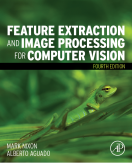 Content
How do we define and detect shapes in images?
How can we improve the detection process?
Feature extraction by thresholding
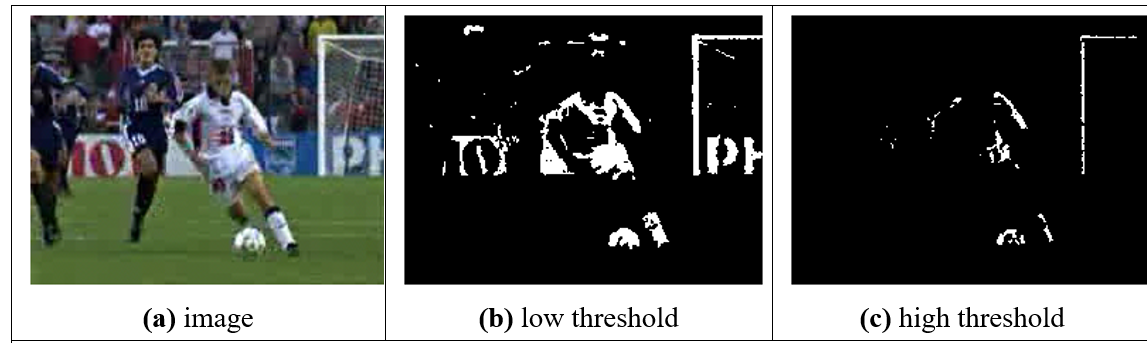 Conclusion: we need shape!
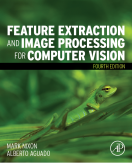 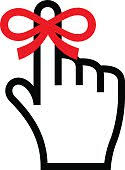 Template Matching -basis
Process of template matching
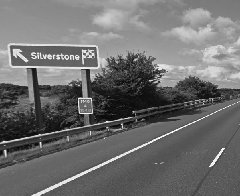 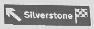 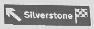 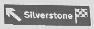 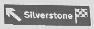 count of matching points
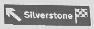 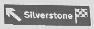 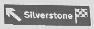 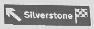 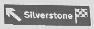 accumulator space
image
template
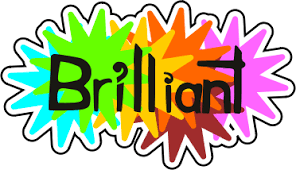 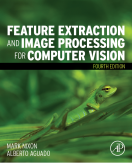 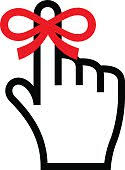 Use edges!
Suggestions for improving the process?
Template Matching
Intuitively simple
Correlation and convolution 
Implementation via Fourier
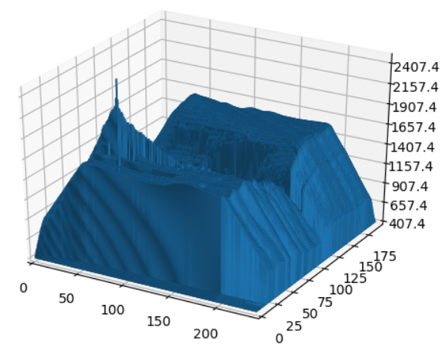 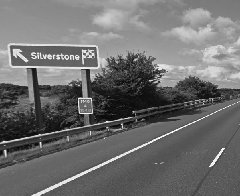 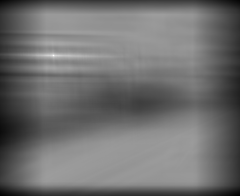 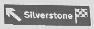 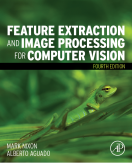 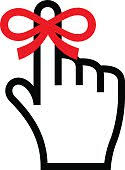 image
accumulator space
template
Template matching in occluded images
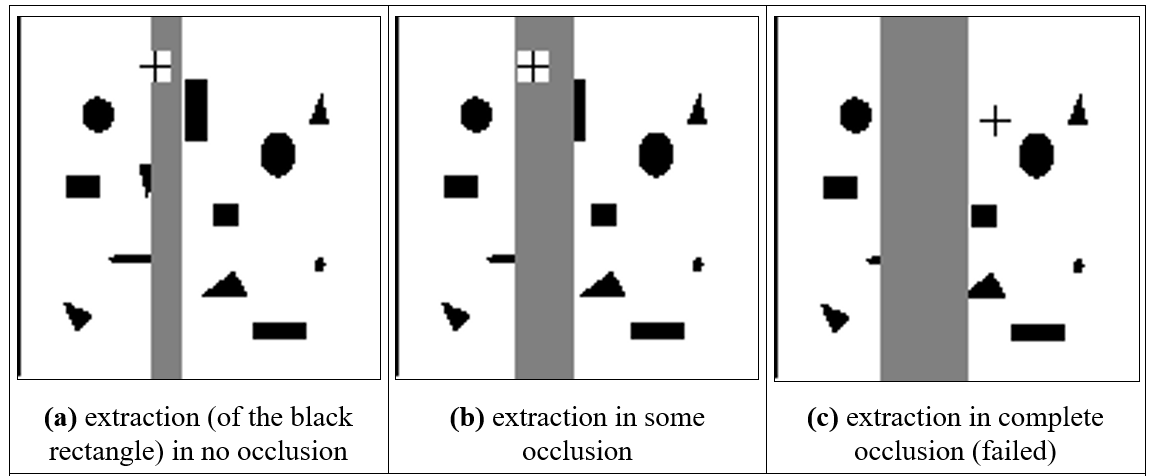 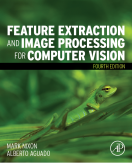 Template matching is optimal in occlusion
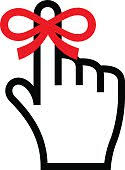 Template matching in noisy images
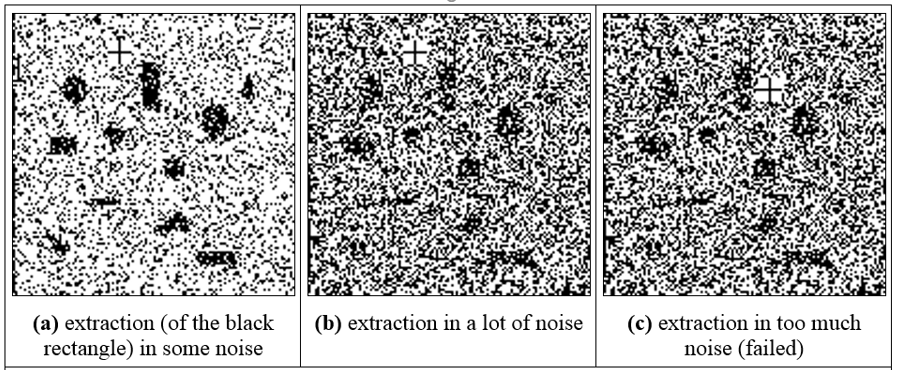 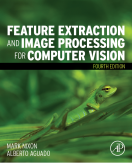 Template matching is optimal in noise
…but….
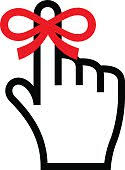 Beware centring with transforms
Convolution and correlation
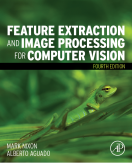 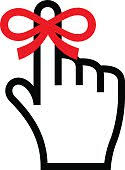 Beware centring with transforms
Convolution and correlation
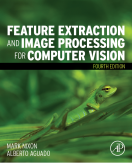 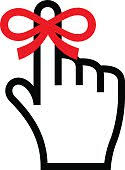 Beware centring with transforms
Convolution and correlation
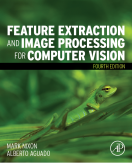 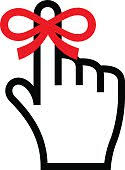 Encore, Baron Fourier!
Template matching is slow, so use FFT
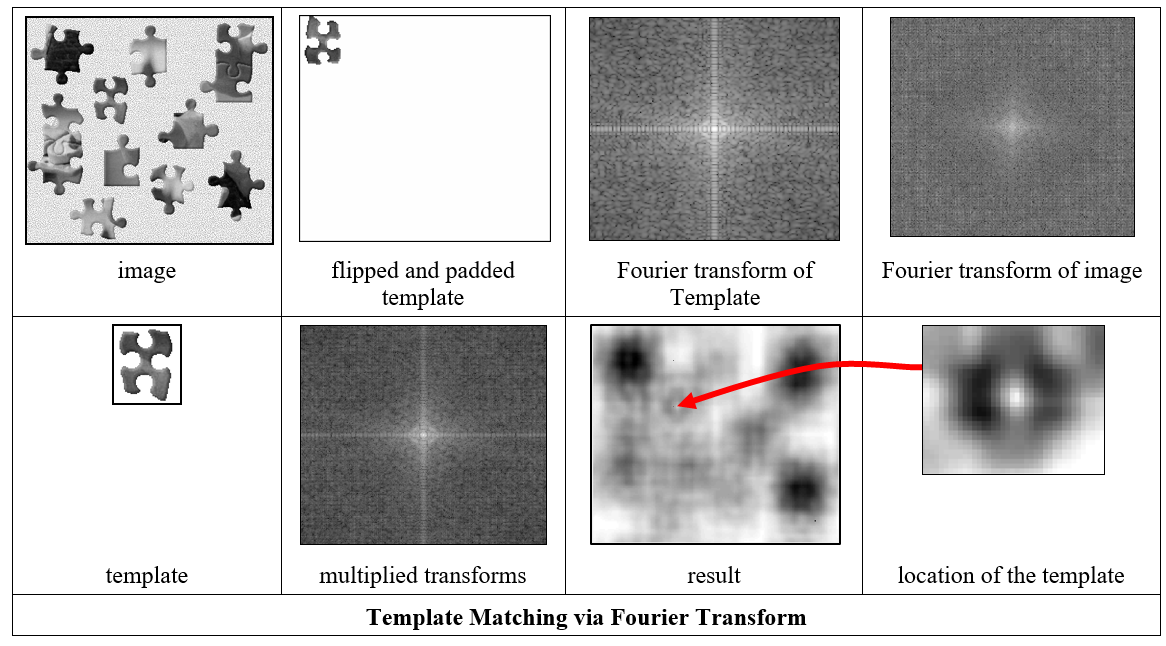 No sliding of templates here; 
Cost is 2×FFT plus multiplication
Applying template matching
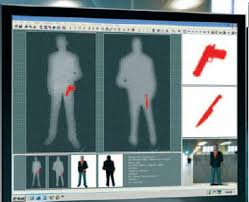 Hough Transform
Performance same as template matching, but faster
A line is points x, y gradient m intercept c
and is   points m, c gradient -x intercept y
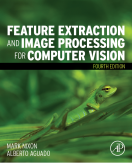 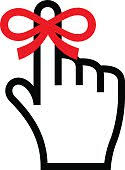 Hough Transform
Performance same as template matching, but faster
A line is points x, y gradient m intercept c
and is   points m, c gradient -x intercept y
x
m
c
y
image
accumulator space
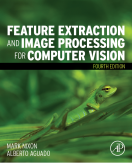 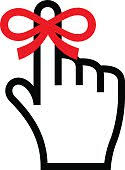 Hough Transform
Performance same as template matching, but faster
A line is points x, y gradient m intercept c
and is   points m, c gradient -x intercept y
x
m
c
y
image
accumulator space
The coordinates of the peak are the parameters of the line
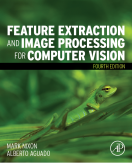 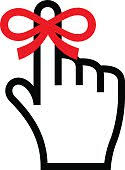 In maths it’s the principle of duality
Pseudocode for HT
accum=0
for all x,y					!look at all points
   if edge(y,x)>threshold		!check significance
      for m=-10 to +10		!if so, go thru m
         c=-x*m+y				!calculate c
         accum(m,c) PLUS 1	!vote in accumulator
m,c = argmax(accum)			!peak gives parameters
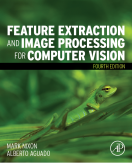 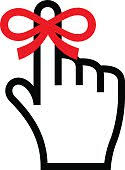 Applying the Hough transform for lines
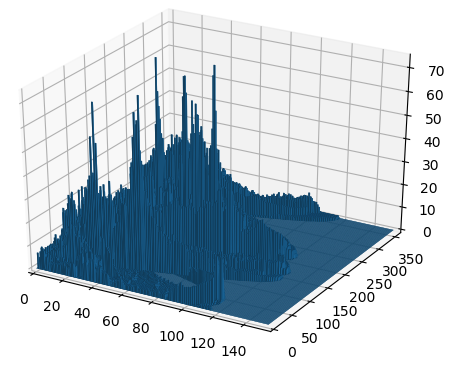 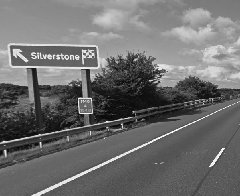 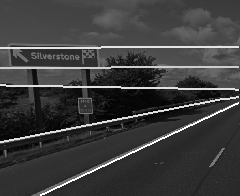 image
detected lines
accumulator space
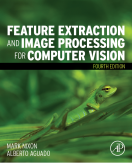 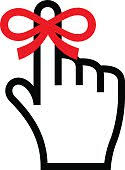 OK, it works. Can anyone see a problem?
Hough Transform for Lines … problems
m, c tend to infinity
Change the parameterisation
Use foot of normal
Gives polar HT for lines
Image containing line
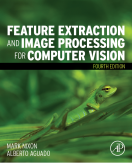 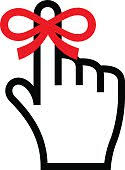 Polar Hough transform for lines
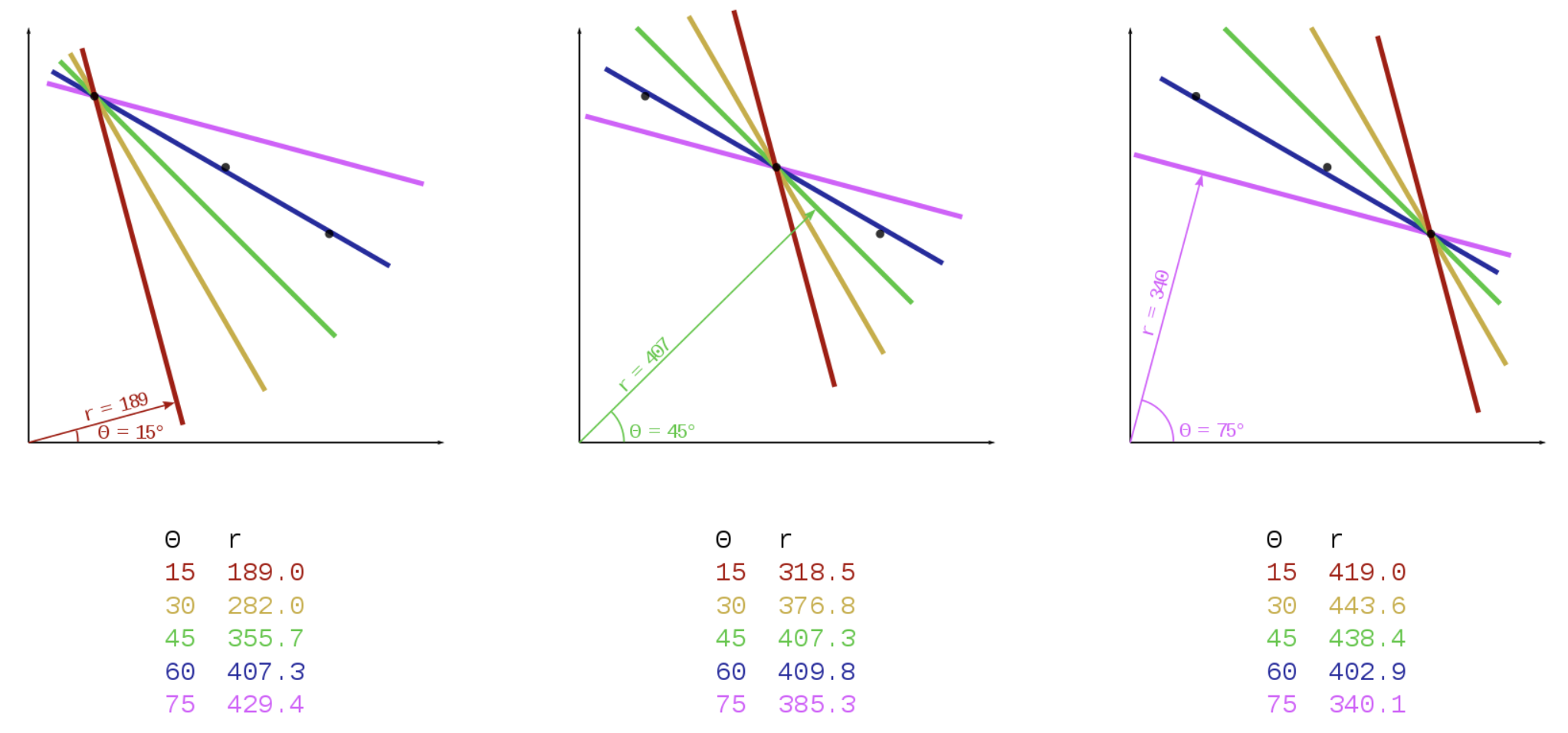 [Credit Wikipedia]
Images and the accumulator space of the polar Hough transform
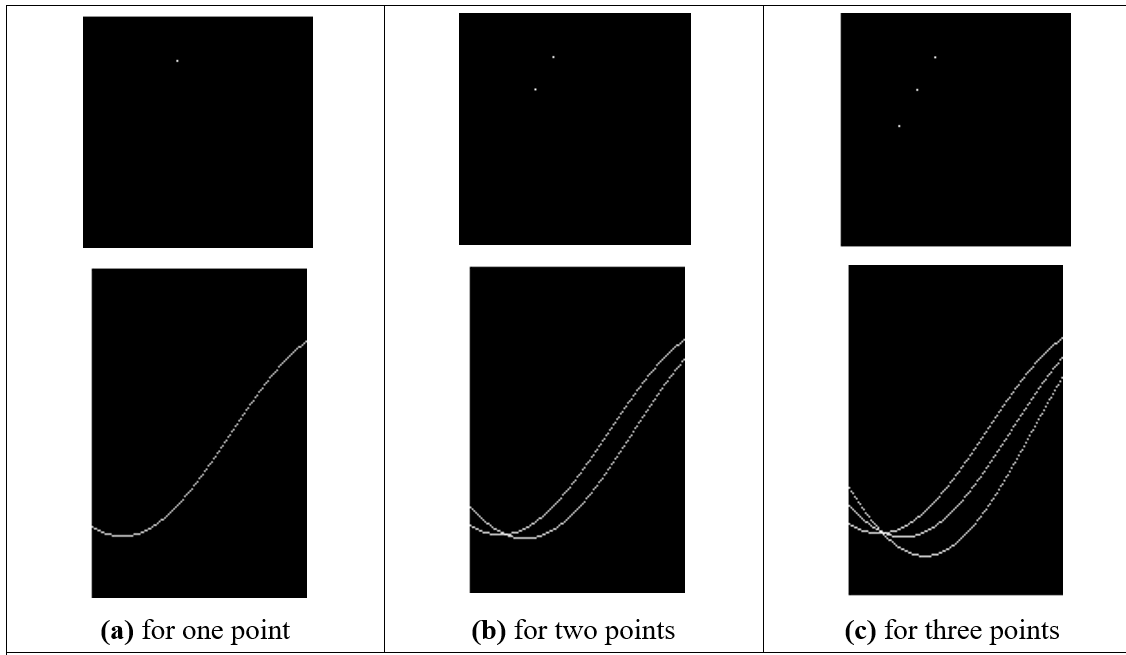 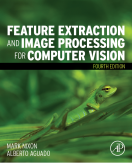 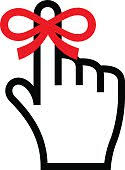 Applying the Hough transform
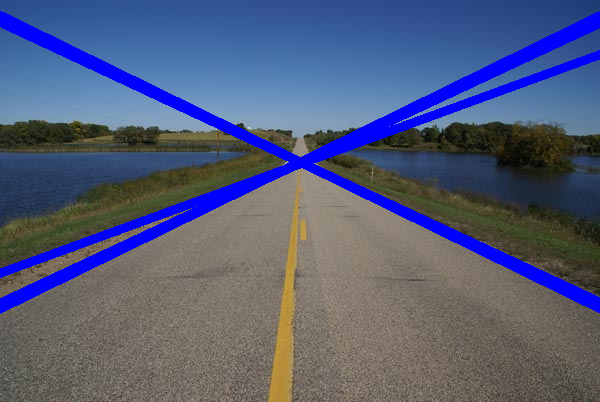 Main points so far
1 – target shape defined by template
2 – and detected by template convolution
3 – optimal in occlusion and noise
4 – Hough transform gives same result, but faster

But shapes can be more complex than lines and not defined by an equation. That’s next…
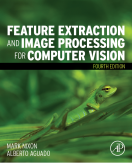 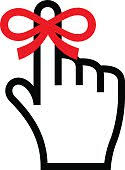 [Speaker Notes: J&S fish]
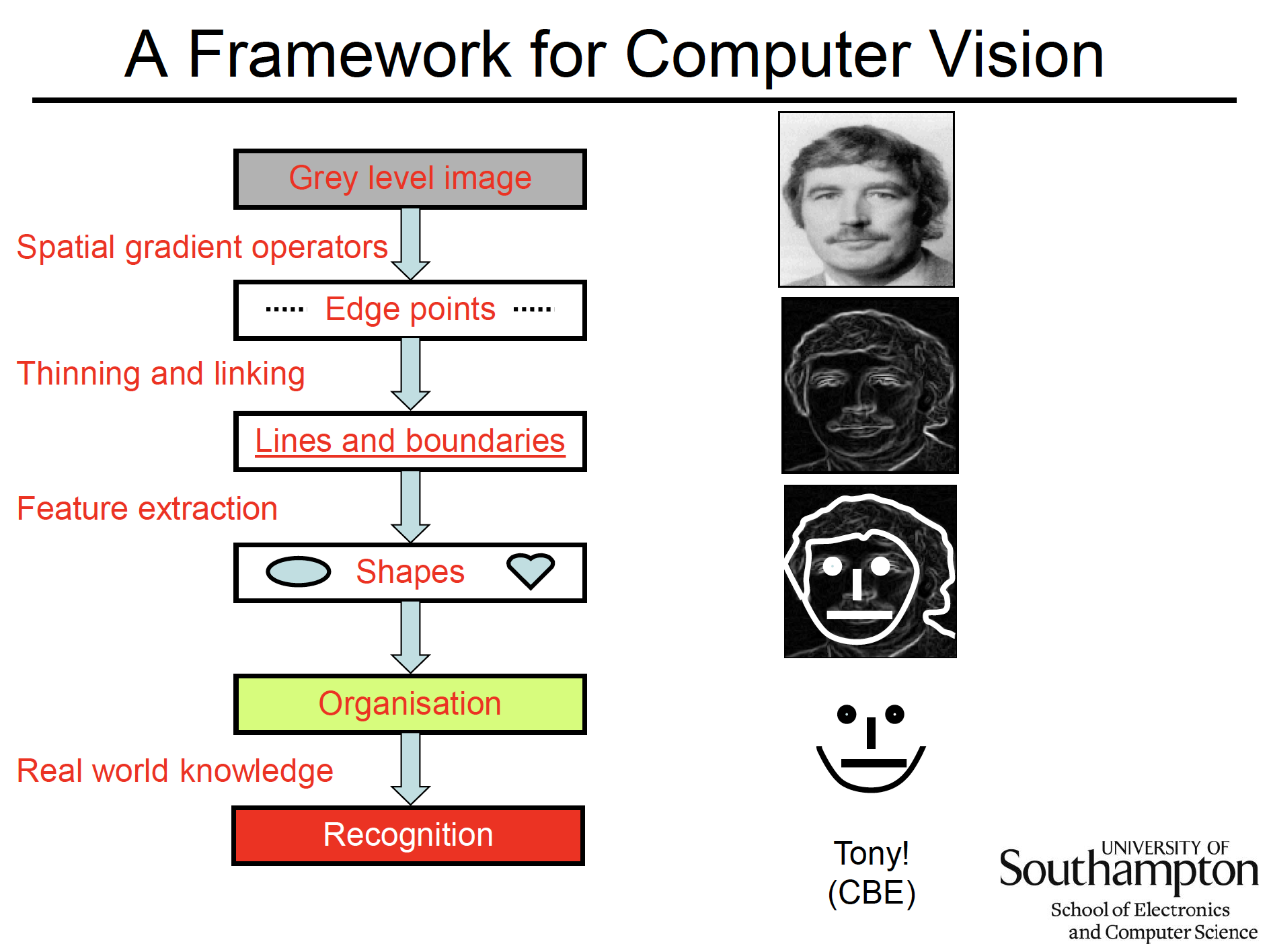 [Speaker Notes: J&S fish]